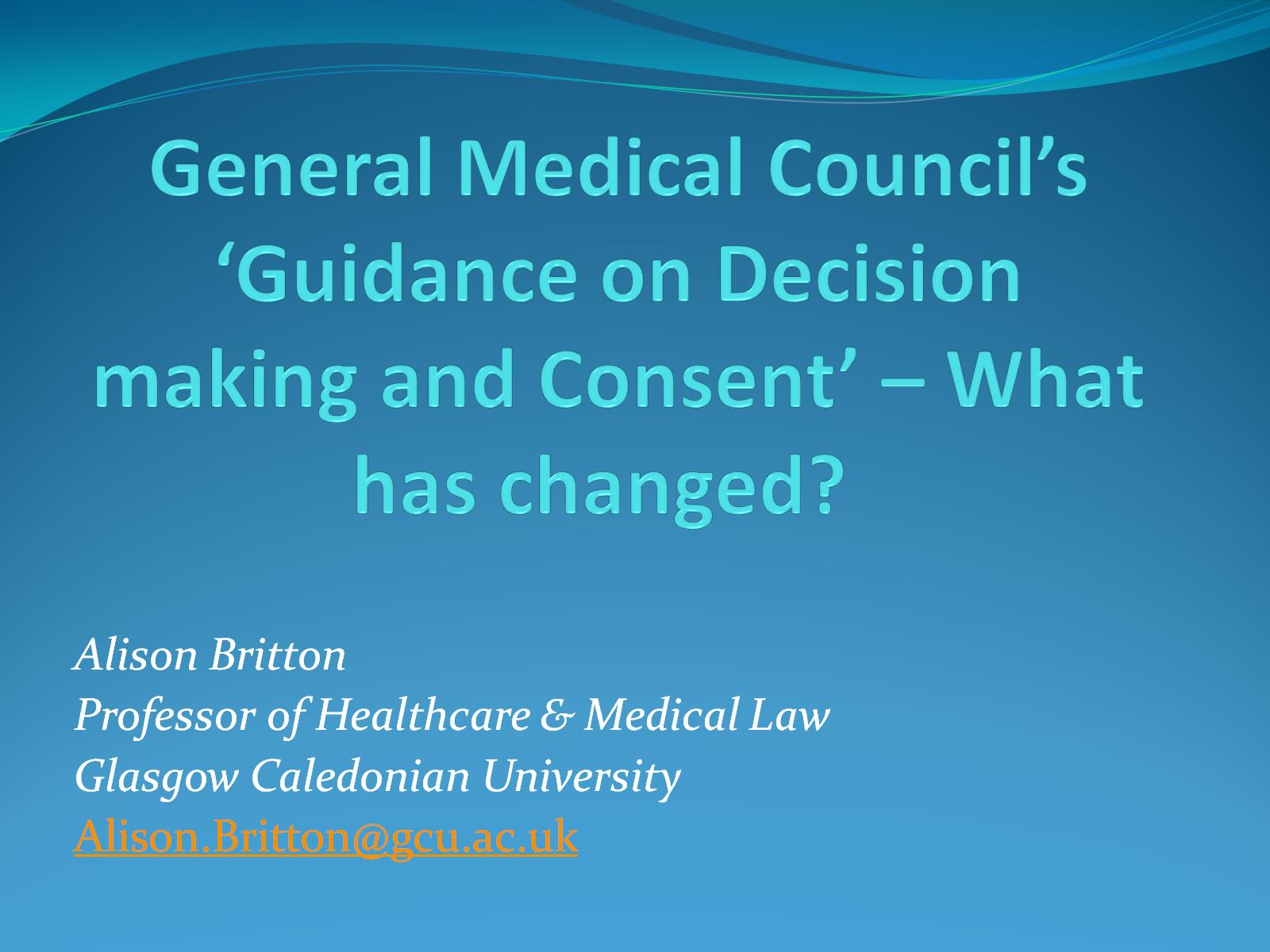 General Medical Council’s  ‘Guidance on Decision making and Consent’ – What has changed?
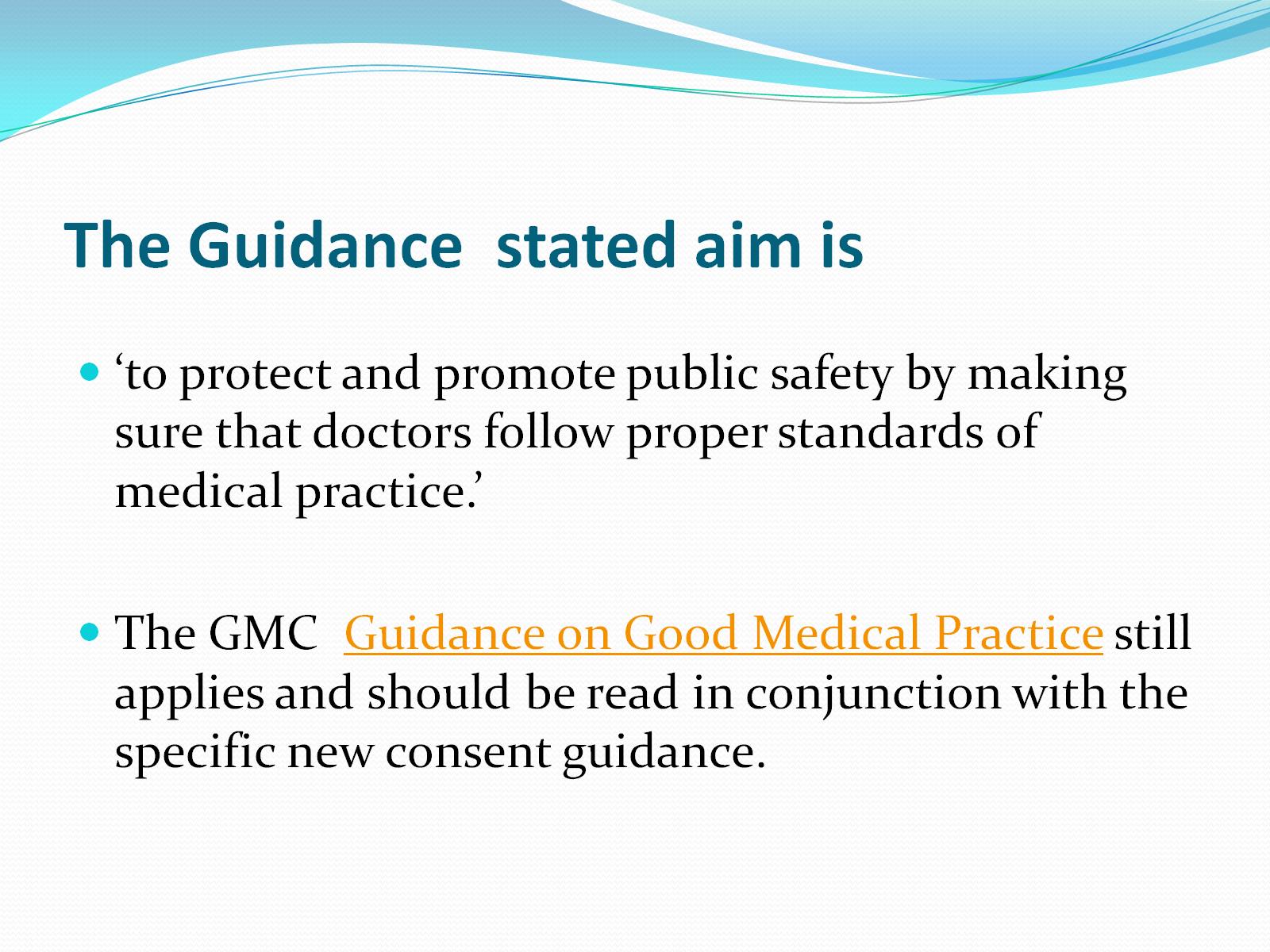 The Guidance  stated aim is
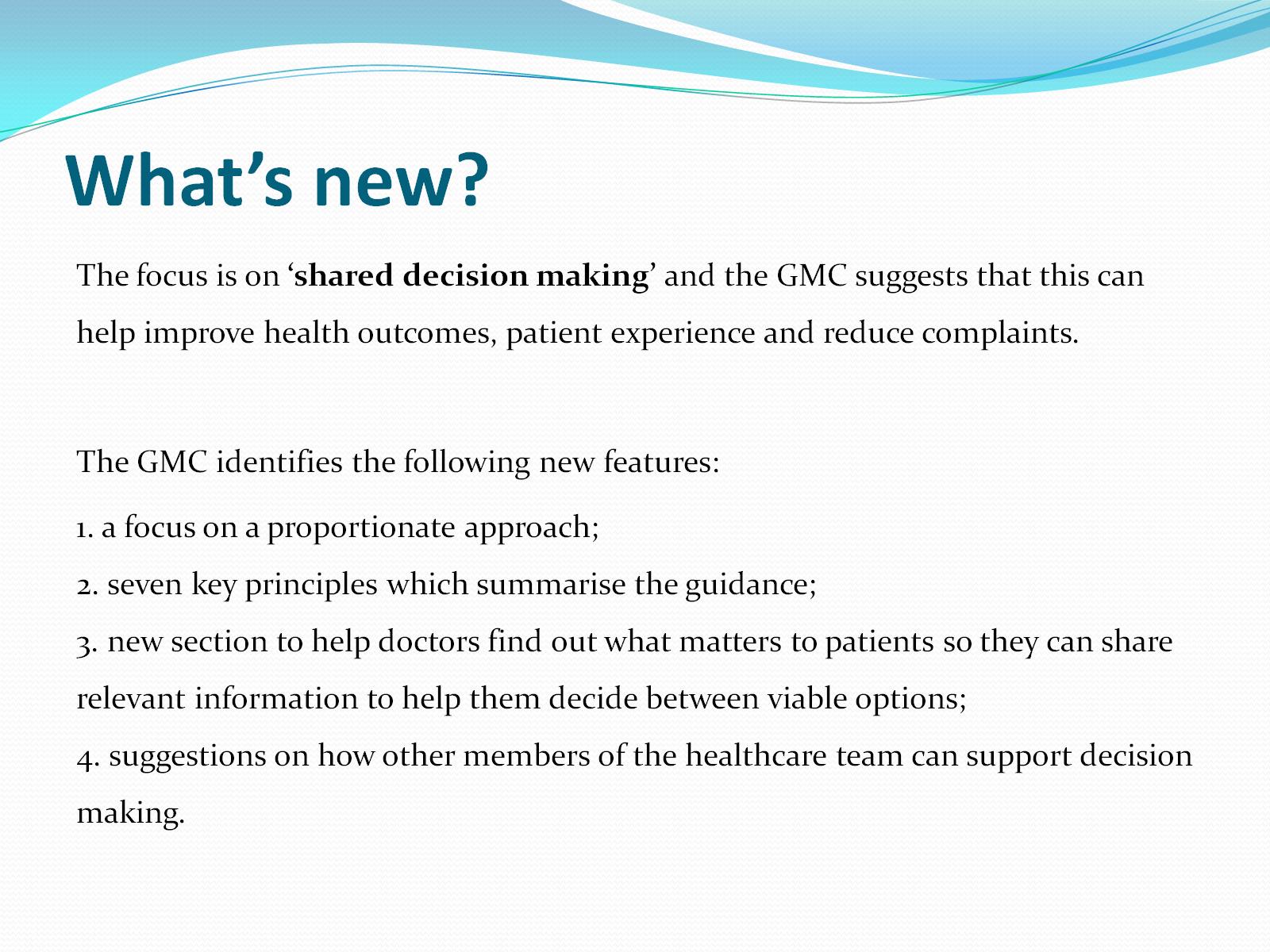 What’s new?
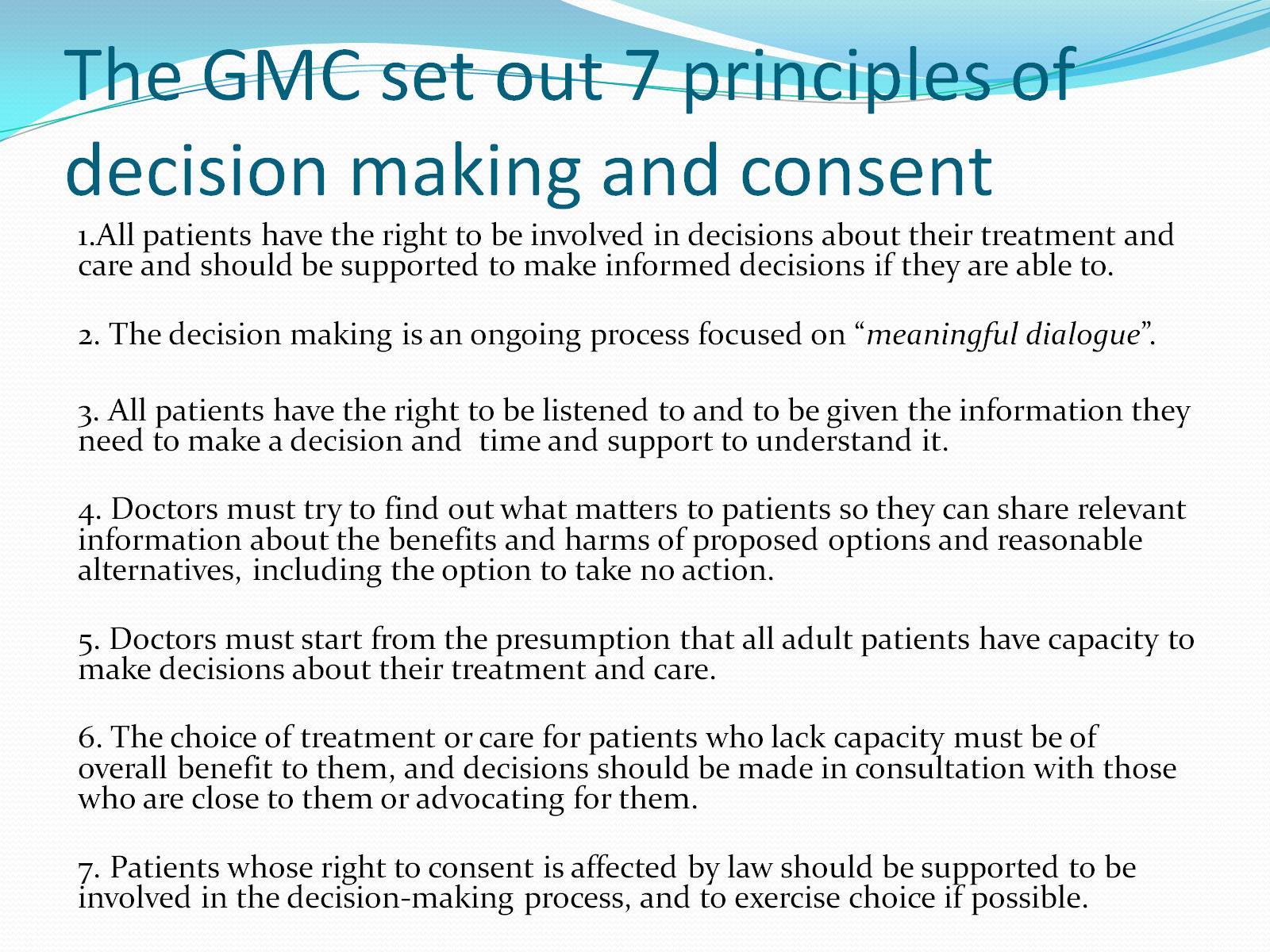 The GMC set out 7 principles of decision making and consent
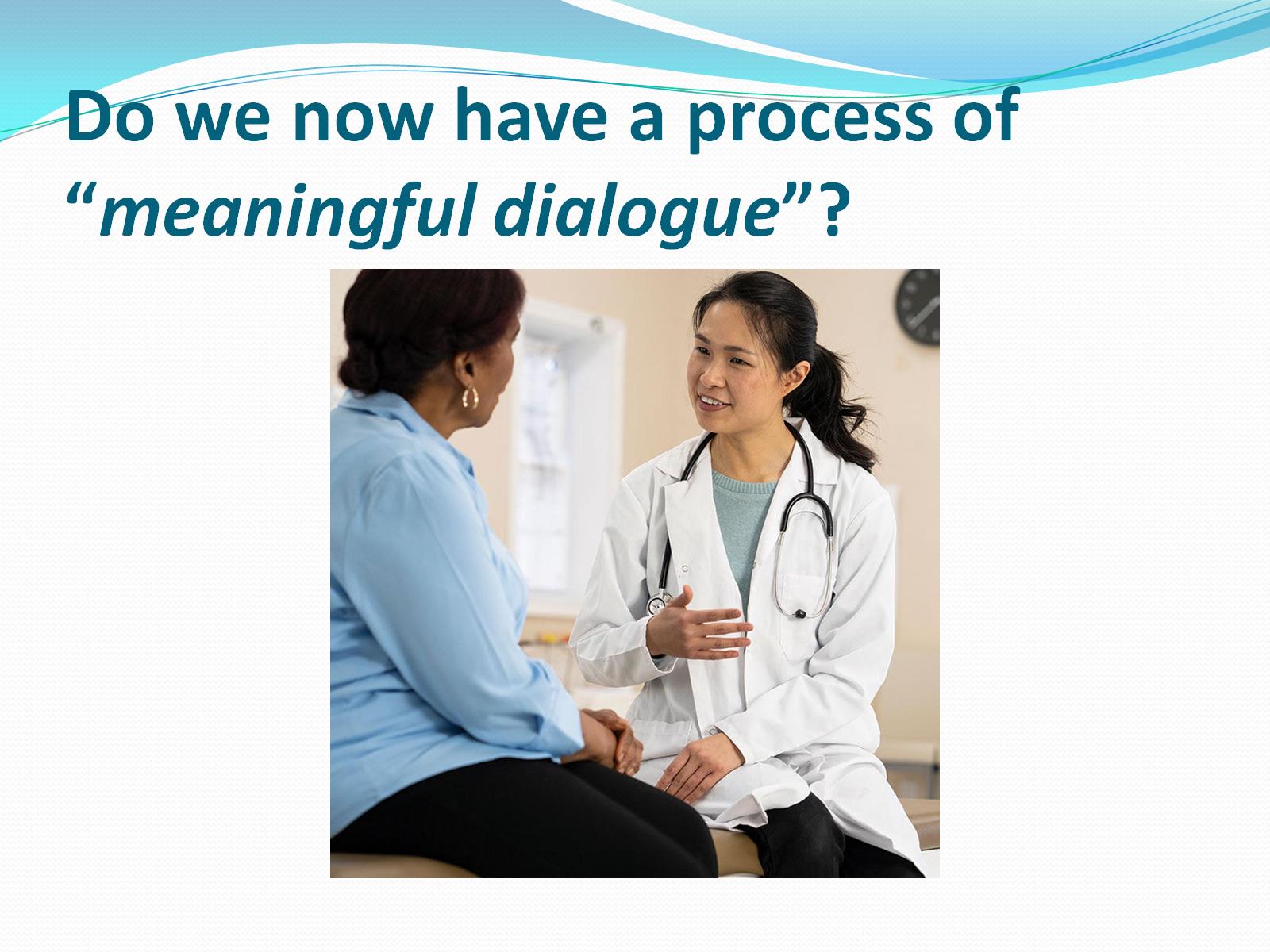 Do we now have a process of “meaningful dialogue”?
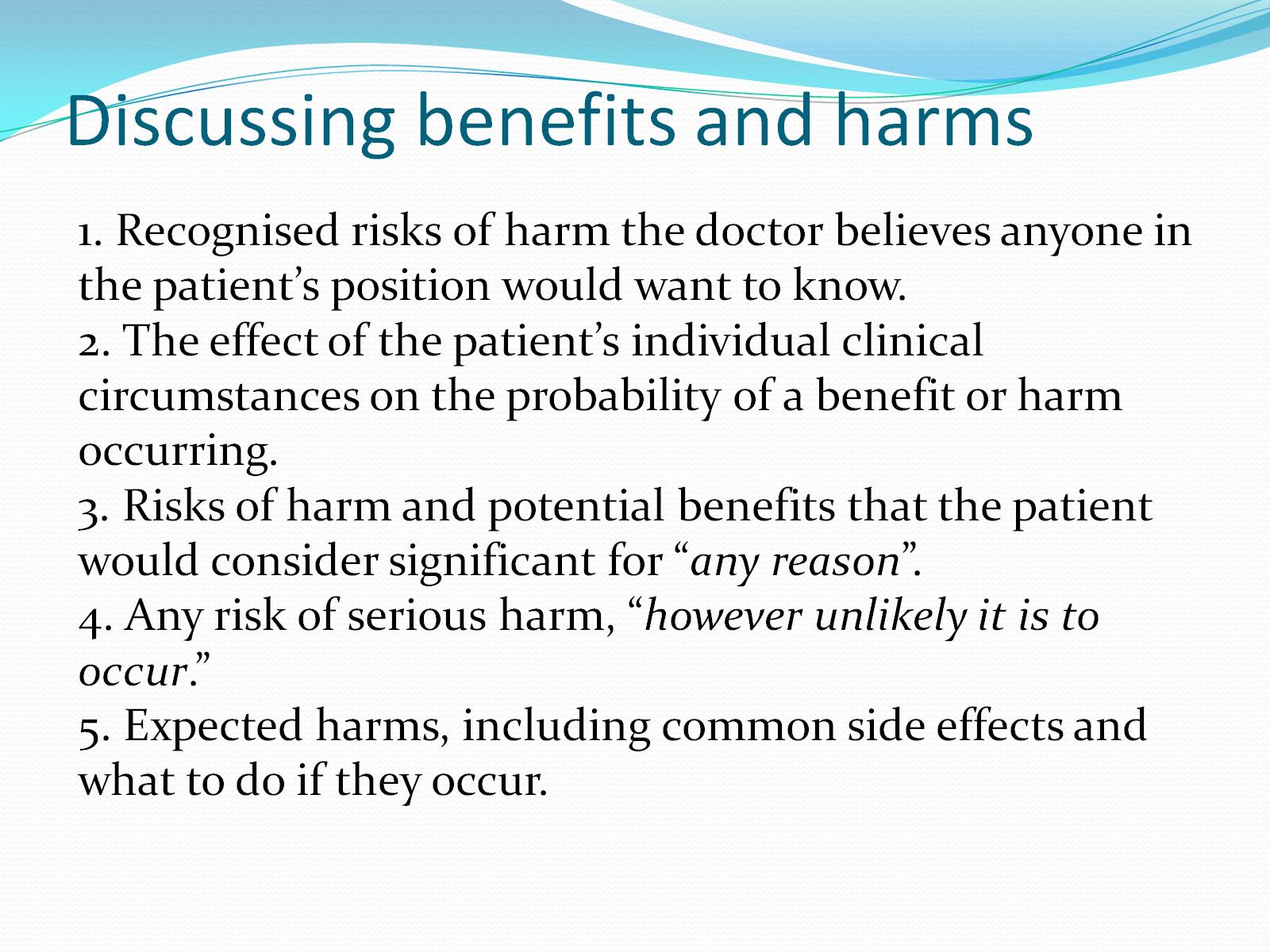 Discussing benefits and harms
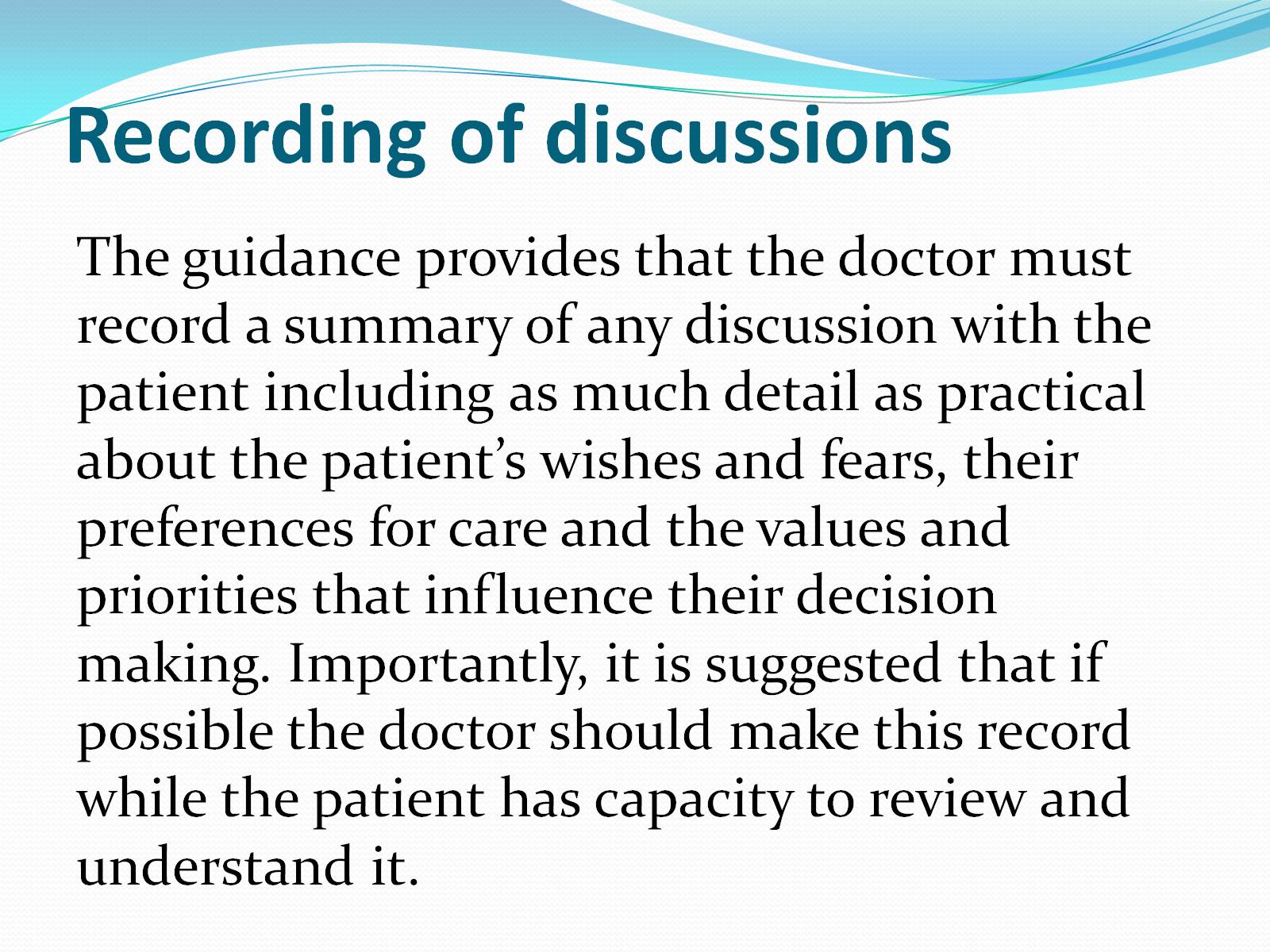 Recording of discussions
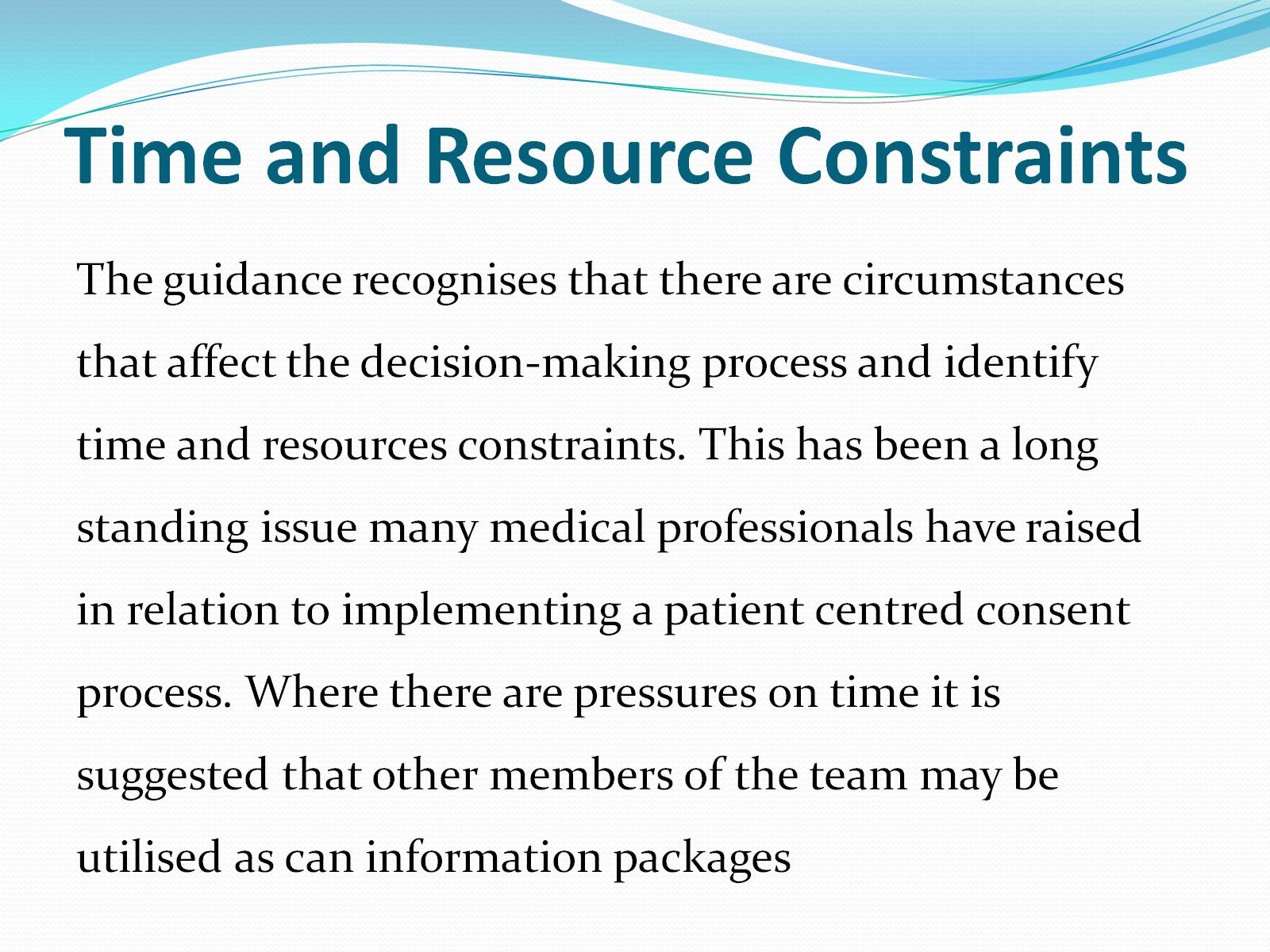 Time and Resource Constraints
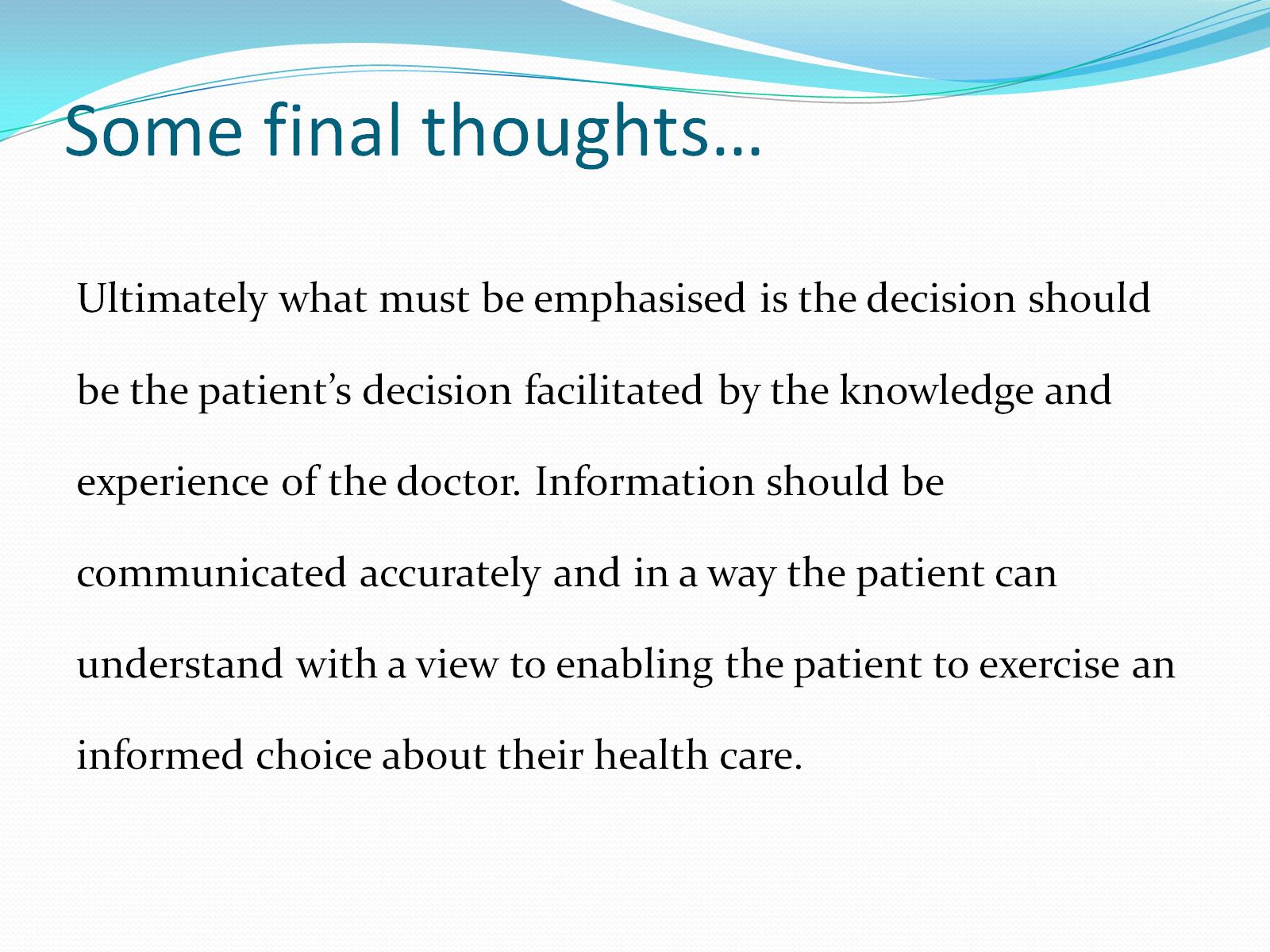 Some final thoughts…